Research Partnership Grant Opportunity
Office for Women
OFFICIAL
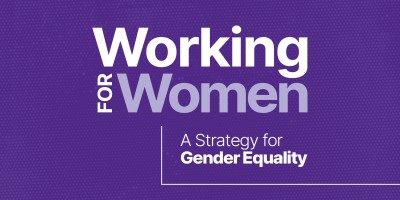 Agenda
Probity
Working for Women: A Strategy for Gender Equality (the Strategy)
Research Partnership Grant Opportunity
What and who we are looking for
Addressing the criteria
Grant round timing
Q & A
PM&C  |  Office for Women  |  Research Partnership Grant Opportunity
20 Aug, 2024
|  2
Probity
Probity Advice
The department has appointed OCM as independent probity advisers to:
Advise on grant design elements and governance aspects
Train grants staff
Oversee the grant selection process
Validate compliance with Australian Government grant rules
  
Probity Principles 
Appropriately competitive process
Fair and consistent
Transparent and accountable
Confidential and secure
Lawful and ethical
PM&C  |  Office for Women  |  Research Partnership Grant Opportunity
20 Aug, 2024
|  3
Working for Women: A Strategy for Gender Equality(the Strategy)
To achieve ‘an Australia where people are safe, treated with respect, have choices and have access to resources and equal outcomes no matter their gender’. 
Five priority areas of the Strategy: 
Gender-based violence 
Unpaid and paid care 
Economic equality and security 
Health 
Leadership, representation and decision-making 
Sets the framework for Government action over the next 10 years to tangibly improve the lives of women and progress gender equality in Australia.
PM&C  |  Office for Women  |  Research Partnership Grant Opportunity
20 Aug, 2024
|  4
Research Partnership Grant Opportunity
$5 million over six years from March 2025 to June 2030 (with indexation to be applied annually). 
A partnership between the Australian Government and a research partner will be established to build the evidence base on what works to achieve gender equality, especially economic equality.
While there has been significant effort to identify the data on the case for change, less is known about what action is required.
There are existing coordinated research efforts to support other specific areas of gender equality - economic equality is an area where there is limited nationally coordinated, robust and actionable evidence about where to focus and scale effort.
PM&C  |  Office for Women  |  Research Partnership Grant Opportunity
20 Aug, 2024
|  5
Grant Opportunity Activities and Outcomes
Research Agenda
ensure activities:
respond to Government priorities
complement broader research efforts 
focus effort where existing evidence is limited
Pulse Checks
provide a snapshot of the current views and concerns of the public (particularly women) as they relate to gender inequality
emphasis on capturing the lived experiences of women and the issues that matter most to them
insights will influence the research, including any recommended actions, to better inform and support development of public policy
Actionable Insights Reports
outline the actions that can be undertaken by the Government and non-Government stakeholders 
intersectionality as a core research focus, and accessible to a broad audience
Minimum five across the life of the agreement
PM&C  |  Office for Women  |  Research Partnership Grant Opportunity
20 Aug, 2024
|  6
Funding and Eligibility
Up to $5 million over six years from 2024-25 to 2029-30, with indexation to be applied.
Applicants must meet eligibility requirements outlined in Sections 4.1 and 4.2 of the Guidelines to have their application considered.
PM&C  |  Office for Women  |  Research Partnership Grant Opportunity
20 Aug, 2024
|  7
Consortia Applications – Benefits
Consortia arrangements are where two or more organisations come together to deliver as part of a partnership or group.
The lead organisation is the entity that will submit the application and form the legal relationship with the Department. 
Under this grant opportunity, consortia applications are encouraged.
Consortia can position themselves to take advantage of diverse sector expertise, maximise economies of scale and improve geographic coverage. 
They may address potential capacity limitations of smaller organisations to meet grant opportunity objectives and comply with Commonwealth grant requirements. 
It is a way for multiple organisations to use their resources to deliver more cohesive and effective activities. 
Consortia arrangements also provide a unique opportunity for cross collaboration and collegial partnerships.
PM&C  |  Office for Women  |  Research Partnership Grant Opportunity
20 Aug, 2024
|  8
Consortia Applications – Arrangements
A Consortia Letter of Declaration must be signed by all members of the proposed consortia and attached to the application submitted by the lead organisation. 
A formal arrangement must be in place with all parties prior to execution of the agreement.
PM&C  |  Office for Women  |  Research Partnership Grant Opportunity
20 Aug, 2024
|  9
Application Arrangements
You can only submit one application for this grant opportunity. 
Applicants who apply as the lead of a consortia are not able to also apply as an applicant in their own right. 
Applicants who are a member within a consortia application (but not the lead organisation) can also apply as an applicant in their own right. 
Each application requires a unique ABN
If university faculties have separate ABNs: may submit separate applications
If university only has one ABN: may only submit one application
If there are multiple submissions for one ABN: only the application most recently submitted will be considered
PM&C  |  Office for Women  |  Research Partnership Grant Opportunity
20 Aug, 2024
|  10
Assessment Criteria
The assessment criteria are outlined in Section 6 of the Guidelines.
This information will be used to assess how your organisation or consortia can contribute to the Government’s commitment to gender equality in Australia.
PM&C  |  Office for Women  |  Research Partnership Grant Opportunity
20 Aug, 2024
|  11
Criteria 1 – Activities and Deliverables (50% weighting)
With reference to the Strategy, what activities and deliverables are proposed, how will they be delivered, and how will these contribute to advancing women’s economic equality?  
In this criteria , please describe:
How the research agenda will be designed and delivered to ensure the partnership complements existing efforts and is responsive to emerging priorities. 
Proposed type, frequency, and estimated timeframes of research activities, as well as proposed research methods (for example, quantitative, qualitative, mixed methods) and approaches.
Approach to conducting inclusive, intersectional and trauma informed gender research, to include women who experience intersecting disadvantage and discrimination.
Intended deliverables (e.g. research agenda, survey instrument reports), the number of deliverables, frequency and timeframes, as well as intended audiences and how the deliverables will be actionable and/or help drive broader effort.
PM&C  |  Office for Women  |  Research Partnership Grant Opportunity
20 Aug, 2024
|  12
Criteria 2 – Operating in Partnership with Government and Stakeholders (30% weighting)
How will your organisation/consortia operate as partners with Government and engage with relevant stakeholders? 
In this criteria, we are looking to understand:
How you will share expertise, resources and responsibilities, and collaborate with Government and stakeholders.
How you will leverage multidisciplinary expertise and experiences, and connections to the research sector.
Proposal for engaging relevant stakeholders including the women’s sector, gender experts, industry and employers to inform research design and form actionable insights.
How you will work with relevant stakeholders to influence their data collection and research activities, share data and leverage opportunities for collaboration. 
Your research should build upon the body of work that is already out there, and in turn be accessible for others to continue to build upon in the future.
PM&C  |  Office for Women  |  Research Partnership Grant Opportunity
20 Aug, 2024
|  13
Criterion 3 – Capability and Capacity to Deliver (20% weighting)
What is the capability and capacity of your organisation/consortia to successfully deliver this research partnership? 
In this criteria, please include information regarding:
Demonstrated experience in producing research findings that can be directly translated into actionable insights to drive economic equality to achieve gender equality. 
Project management approach including the proposed governance structure for administering the project. 
Relevant qualifications and experience of staff and necessary facilities within your organisation to deliver this project, or your ability to engage relevant expertise and facilities. 
Organisation and consortia arrangements, if applicable.
PM&C  |  Office for Women  |  Research Partnership Grant Opportunity
20 Aug, 2024
|  14
What does a strong application look like?
A strong application is one that:
Clearly and fully responds to all the required selection criteria
Provides convincing evidence and data to show how proposed activities will be successful
Clearly identifies how the proposed activities leverage what is already being delivered, and complements or expands it to achieve the program objectives
Has considered how engagement will ensure diversity and inclusion of all women – an intersectional approach is critical.
Demonstrates a solid governance framework, including financial capability, risk and performance policies, commensurate with the level of funding being applied for
For consortia arrangements, the application has clearly explained the partnership model, contributions and governance structure.
PM&C  |  Office for Women  |  Research Partnership Grant Opportunity
20 Aug, 2024
|  15
Grant Opportunity Timeline
PM&C  |  Office for Women  |  Research Partnership Grant Opportunity
20 Aug, 2024
|  16
Questions?
Community Grants Hub on 1800 020 283 (option 1) or email support@communitygrants.gov.au.
PM&C  |  Office for Women  |  Research Partnership Grant Opportunity
20 Aug, 2024
|  17